AERO Design
Brian Martinez
Chase Beatty
Mohammed Ramadan
Noe Caro
Description/Responsibilities
SAE AERO group 2012 competition
Van Nuys, California
March 16-18
Chase Beatty: Team Leader
Brian Martinez: Organizer
Mohammed Ramadan: Financial Officer
Noe Caro: Historian
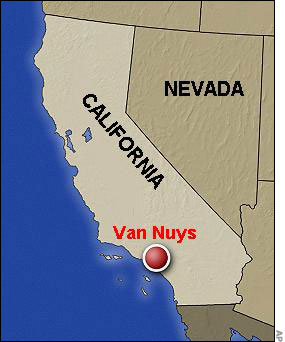 Customer Description
Dr. John Tester
SAE advisor since 2000

Judges at AERO competition
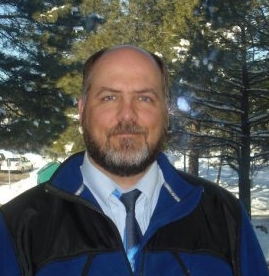 Project Description
Design and build an airplane
Combined dimensions cannot exceed 225”
Take off within 200ft
Land and stop within 400ft
Payload and airplane cannot exceed 55lbs
Fly in a circle at least once
No lighter than air aircrafts or helicopters
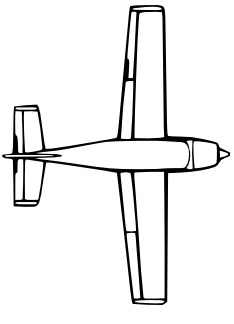 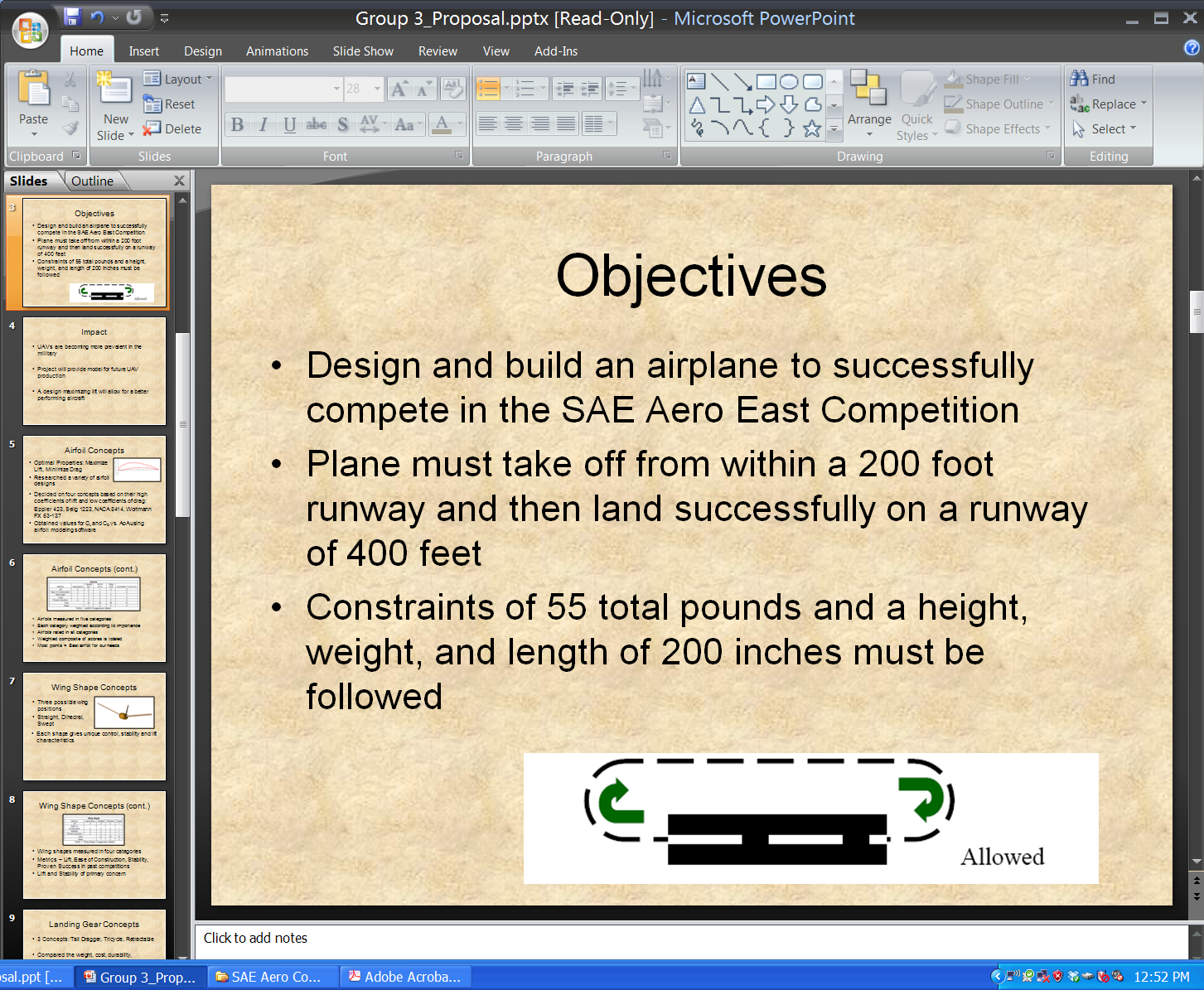 Land within 400’
Takeoff within 200’
Project Description cont.
Propeller cannot be made out of metal
Fiber-Reinforced Plastic is prohibited
No fuel pump
Cannot used gear boxes—gear ratio
Fuel supplied by competition
No gyroscope
Must raise our own funds
Preliminary Project Schedule
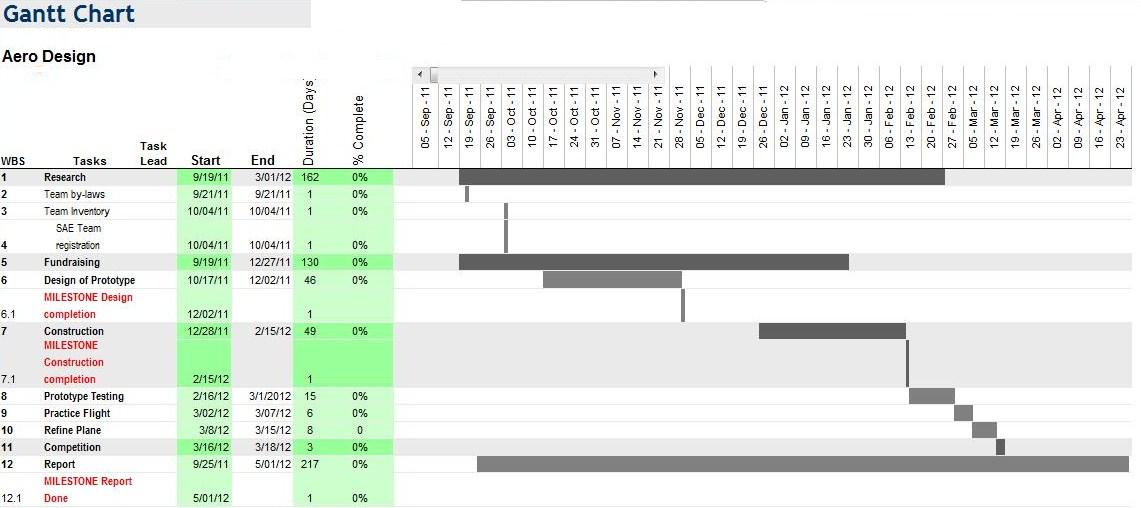 Materials
Balsa Wood
Fuel Tank
Bass Wood
Engine
Heat Shrink Plastic Film
Wood Glue
Reicever
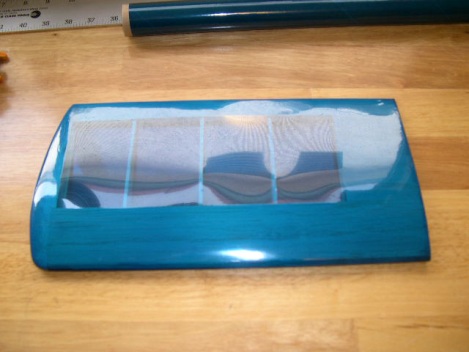 Preliminary Research
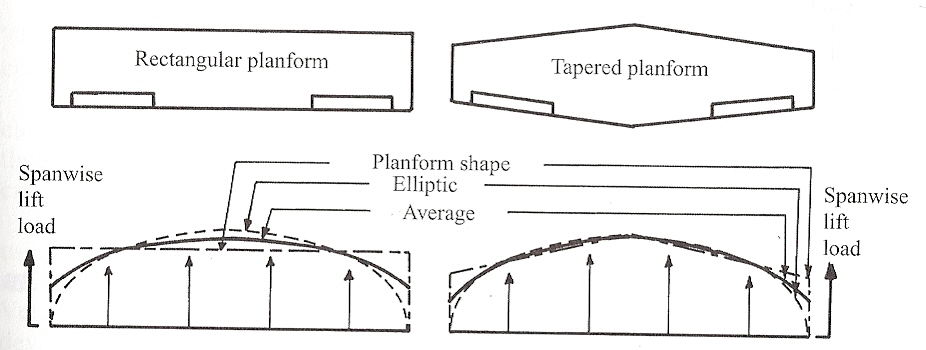 Wings
Eppler airfoil
Rectangular Planform
Tail
Conventional tail
Fuselage
Round 
Square
Preliminary Research cont.
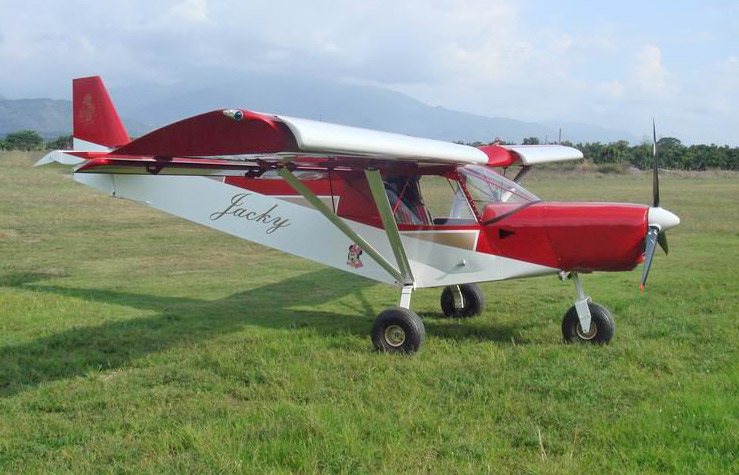 Landing Gears
Tricycle
Tail dragger
Retractable
Engine System
Propulsion
O.S 61FX w/E-4010 muffler
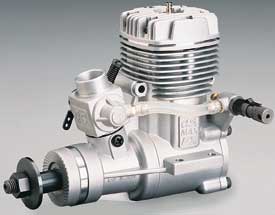 Conclusion
Solidworks model

Software for airfoil analysis

Regular meetings to keep group on track

Goal: Build aircraft in time for competition and practice real life engineering